Леонид Пантелеев«Ау»1классГармония
Учитель начальных классов
МБОУ СОШ №14 г.Балей
Забайкальский край
Чередниченко Валентина Ивановна
Леонид Пантелеев
Годы жизни 1908 - 1987
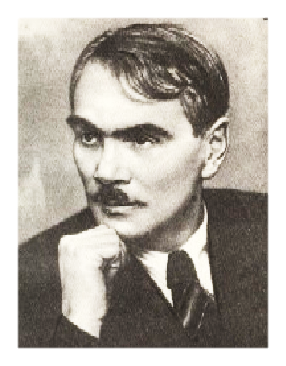 г.Азов, 2015 год
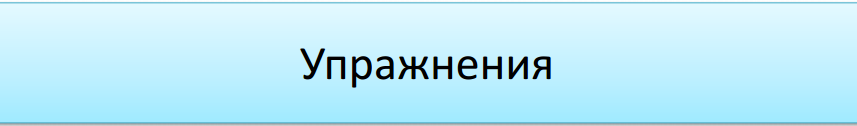 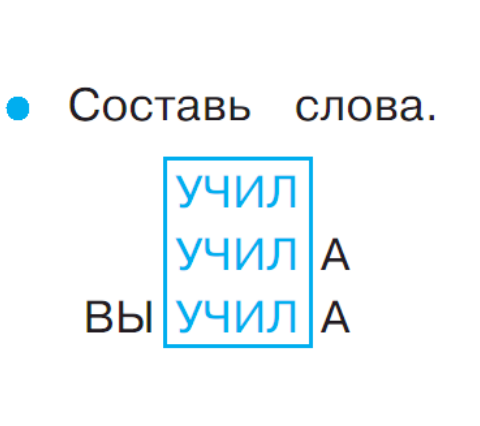 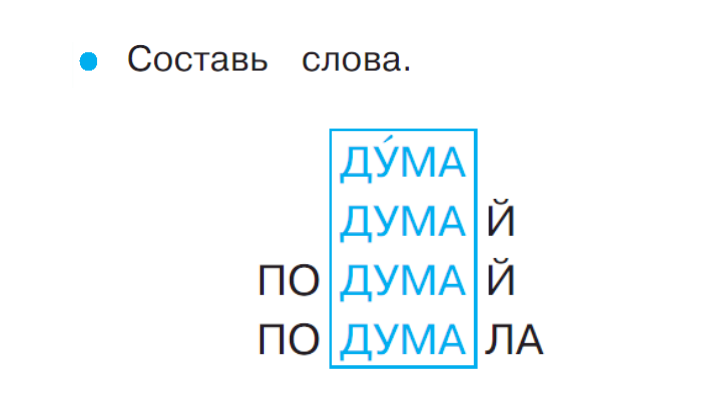 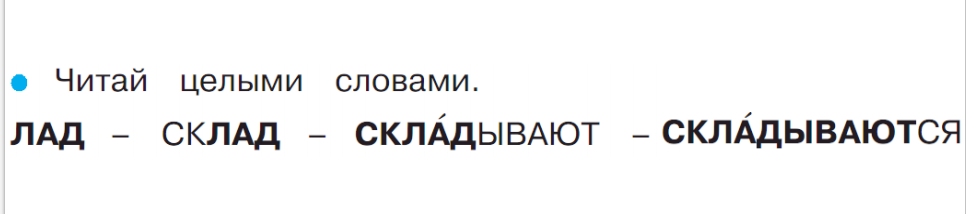 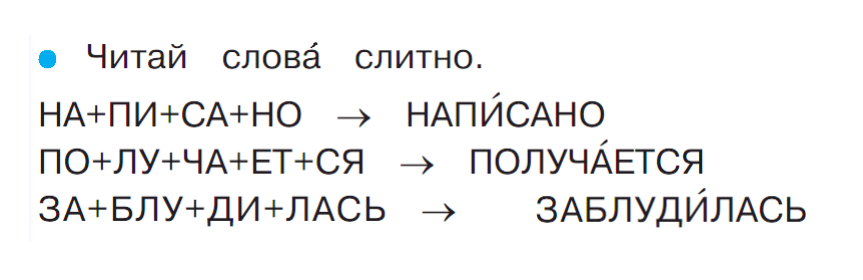 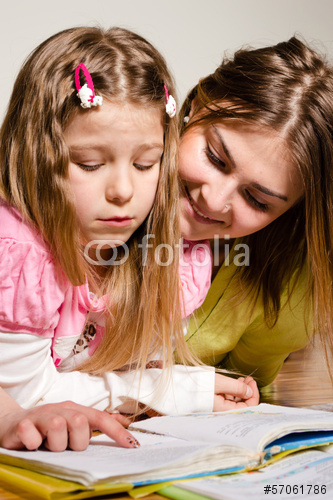 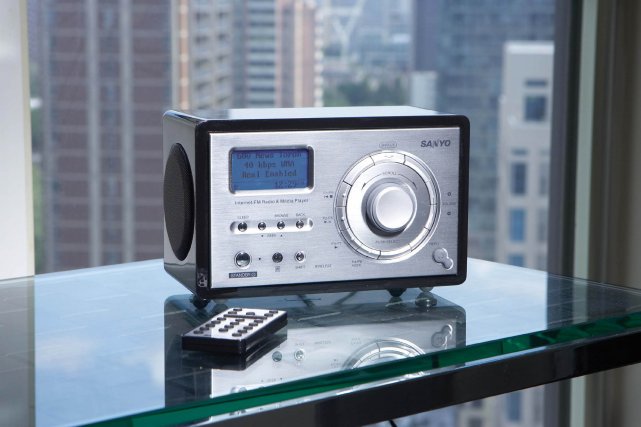 г.Азов, 2015 год
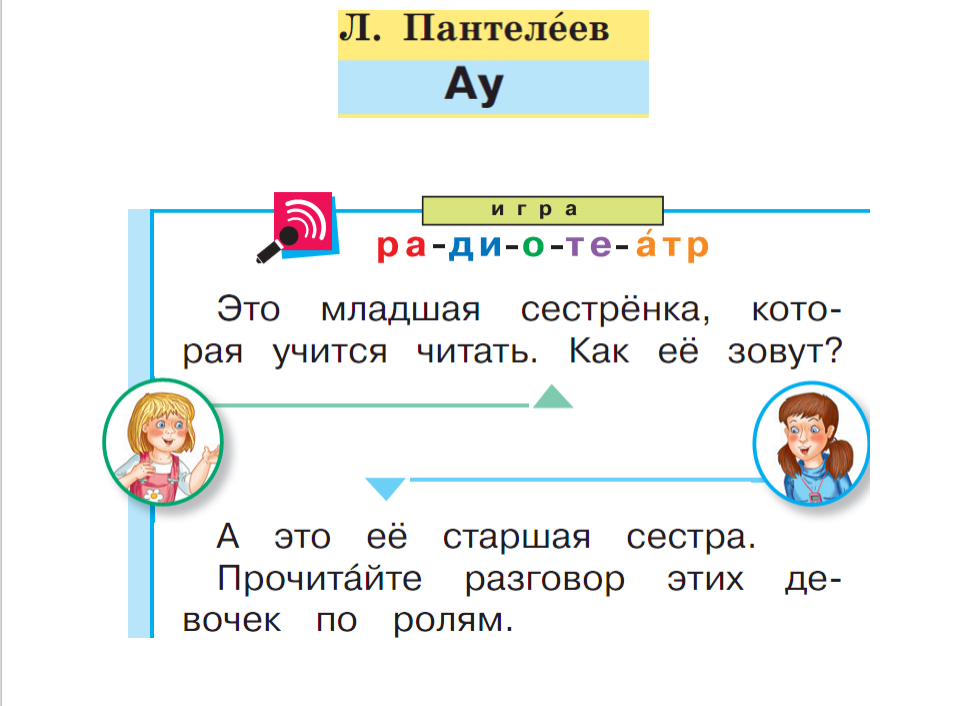 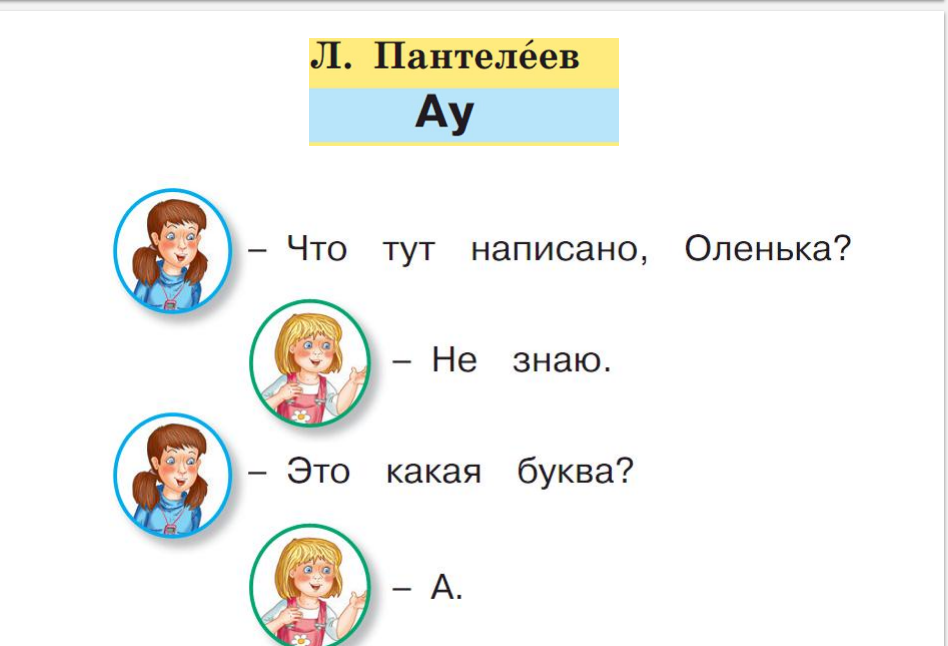 1) Старшая сестра хотела научить младшую читать.
2) Оленька старательная, усидчивая, трудолюбивая
3) Старшая сестра ведёт себя терпеливо.
4) Старшая сестра хотела научить младшую играть
5) Оленька ленивая, невнимательная.
6) Старшая сестра ведёт себя нетерпеливо
Что хотела старшая сестра?

2. Какими словами
     можно описать
      Оленьку?
3. Как ведёт себя
   старшая сестра?
г.Азов, 2015 год
усидчивость
лень
аккуратность
трудолюбие
старание
терпение
злость
настойчивость
г.Азов, 2015 год
познакомиться с … …;

2) прочитать новое …;

3) учиться читать …, …, …;
г.Азов, 2015 год
Интернет-ресурсы:
Фон: 
http://www.fotokanal.com/images/58/trava-3.jpg